TIẾNG VIỆT 1
Tập 1
Tuần 2
Bài 4: o – ô
KHỞI ĐỘNG:Trò chơi: Ai tinh mắt
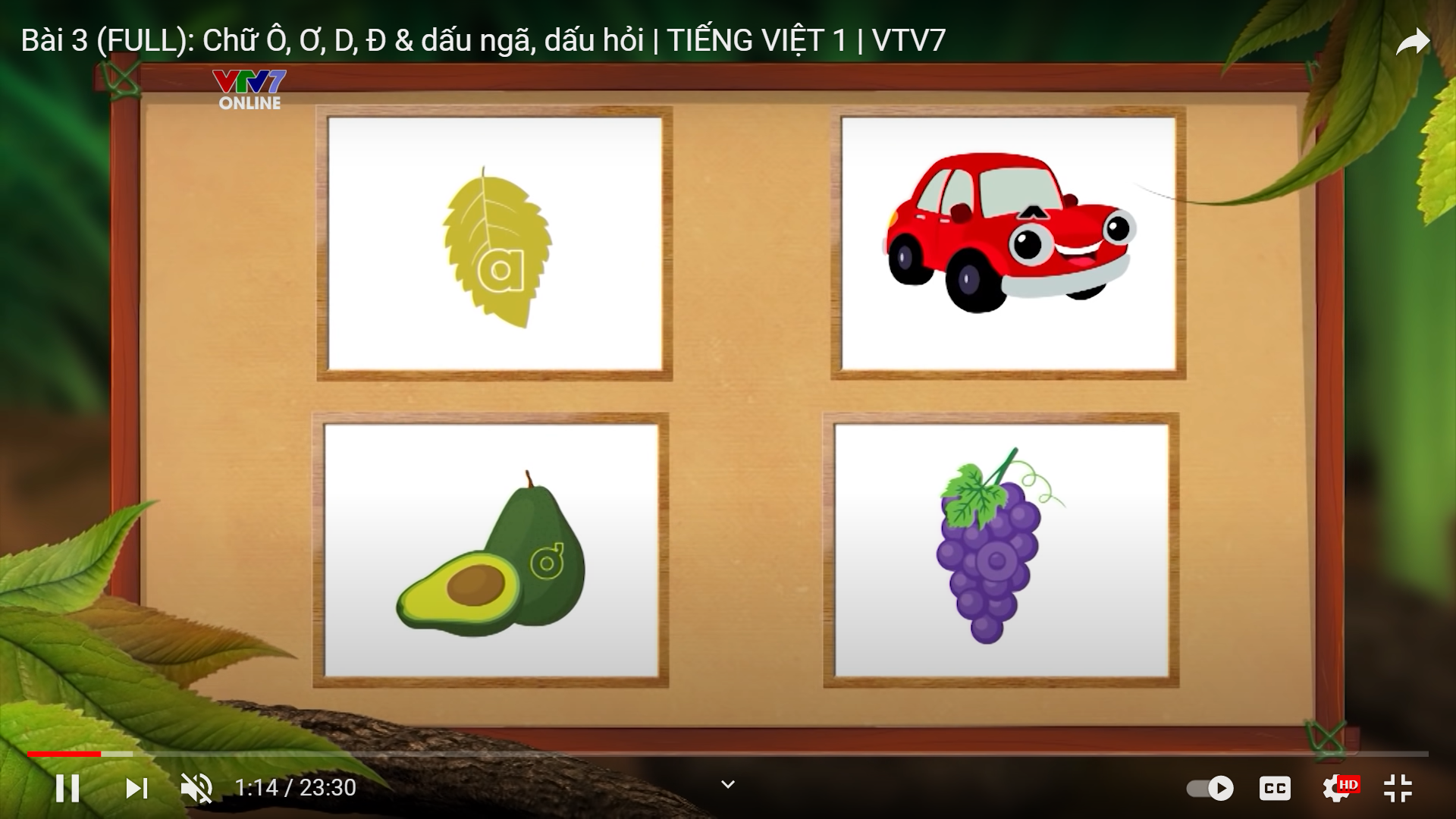 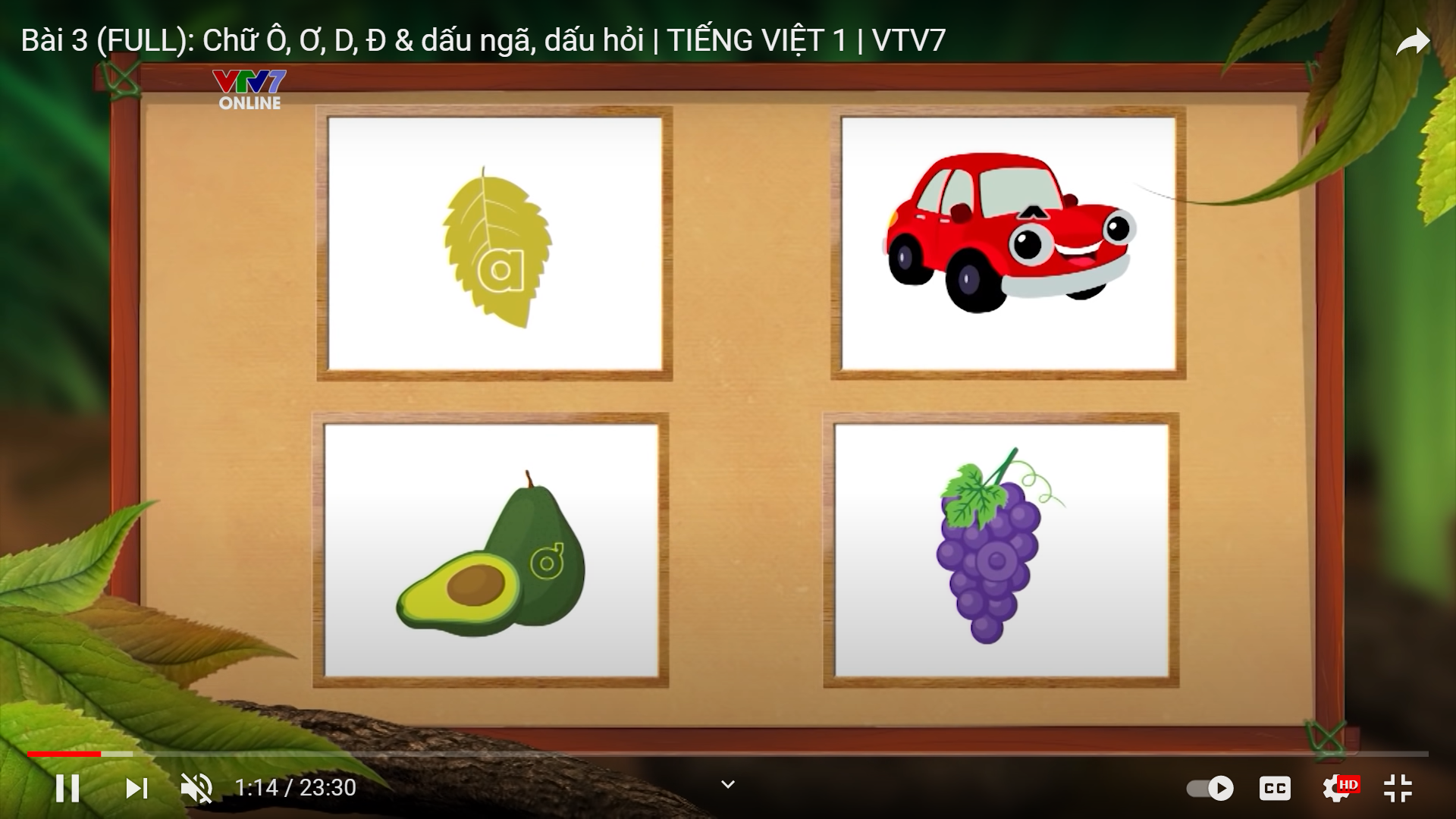 a
ô
o
ơ
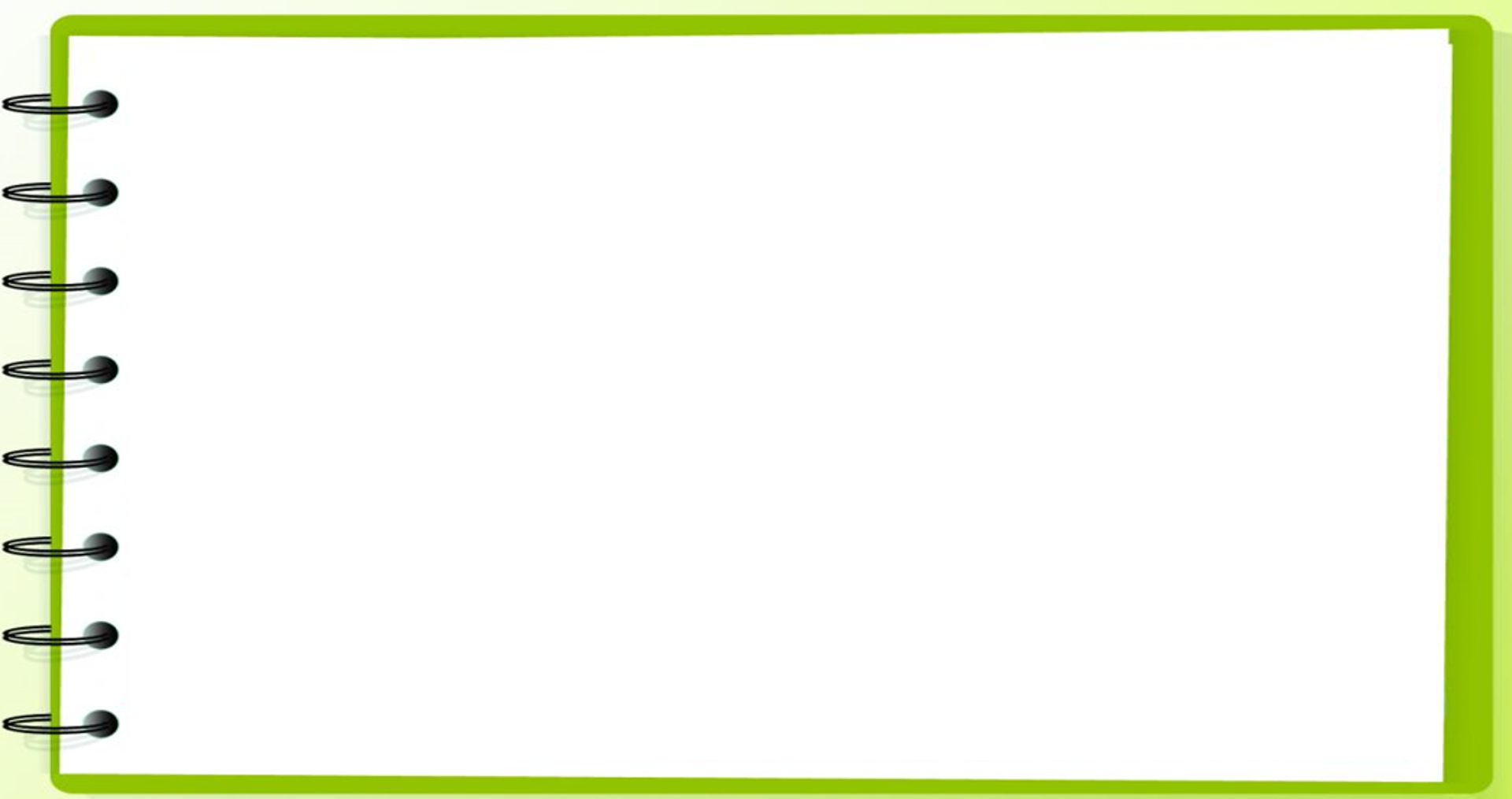 a
ô
ơ
o
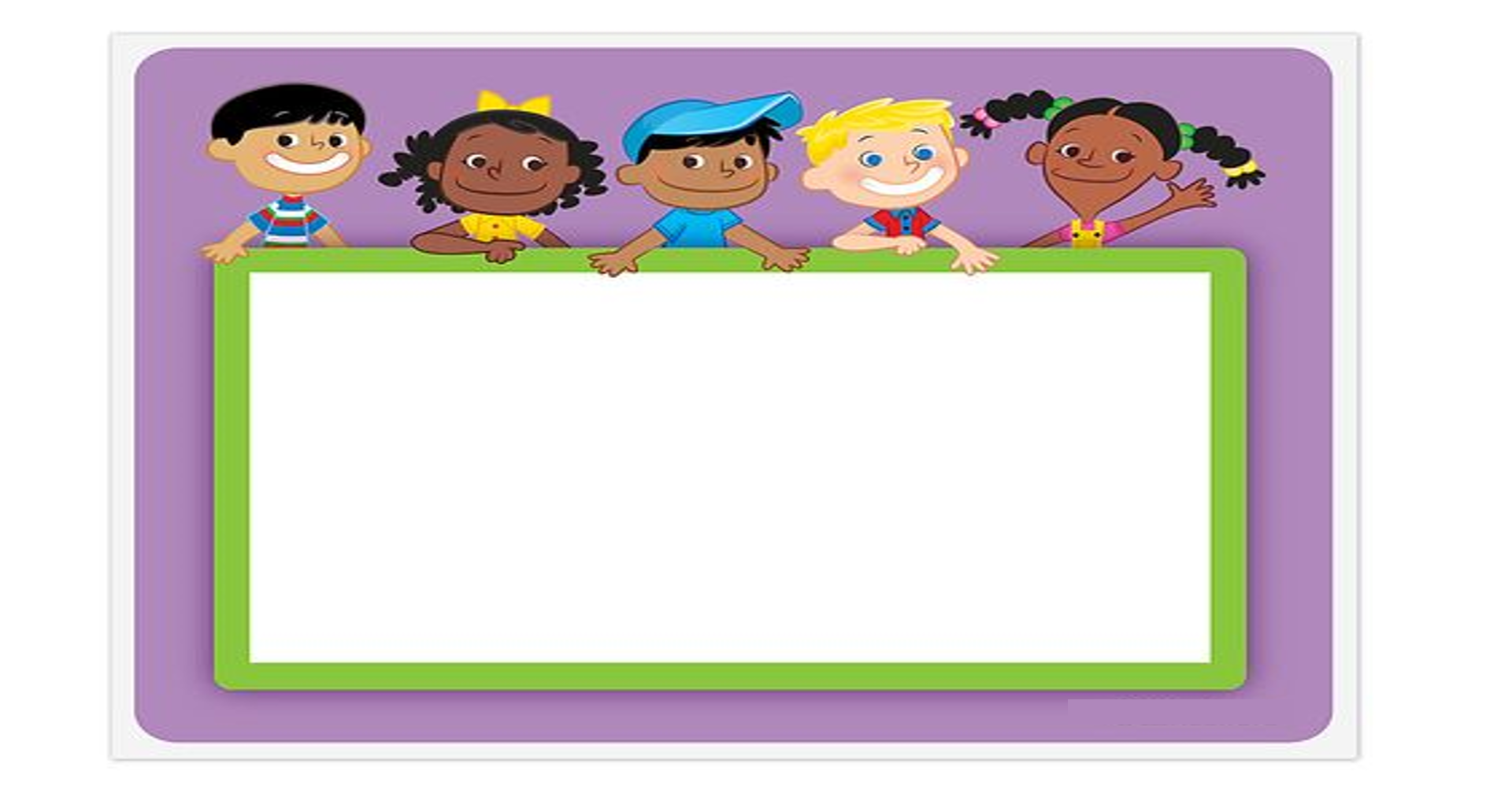 Bài 4: o - ô
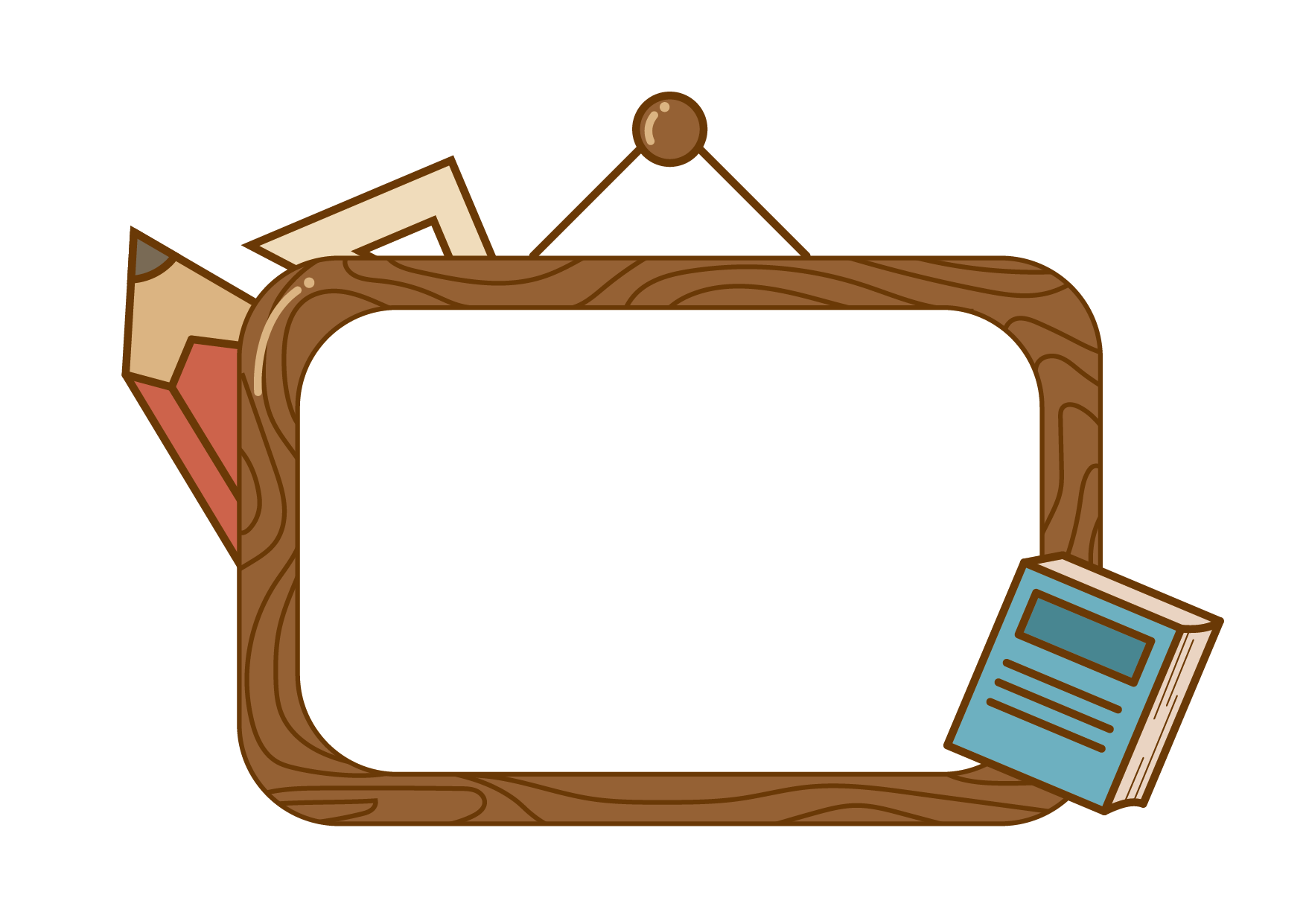 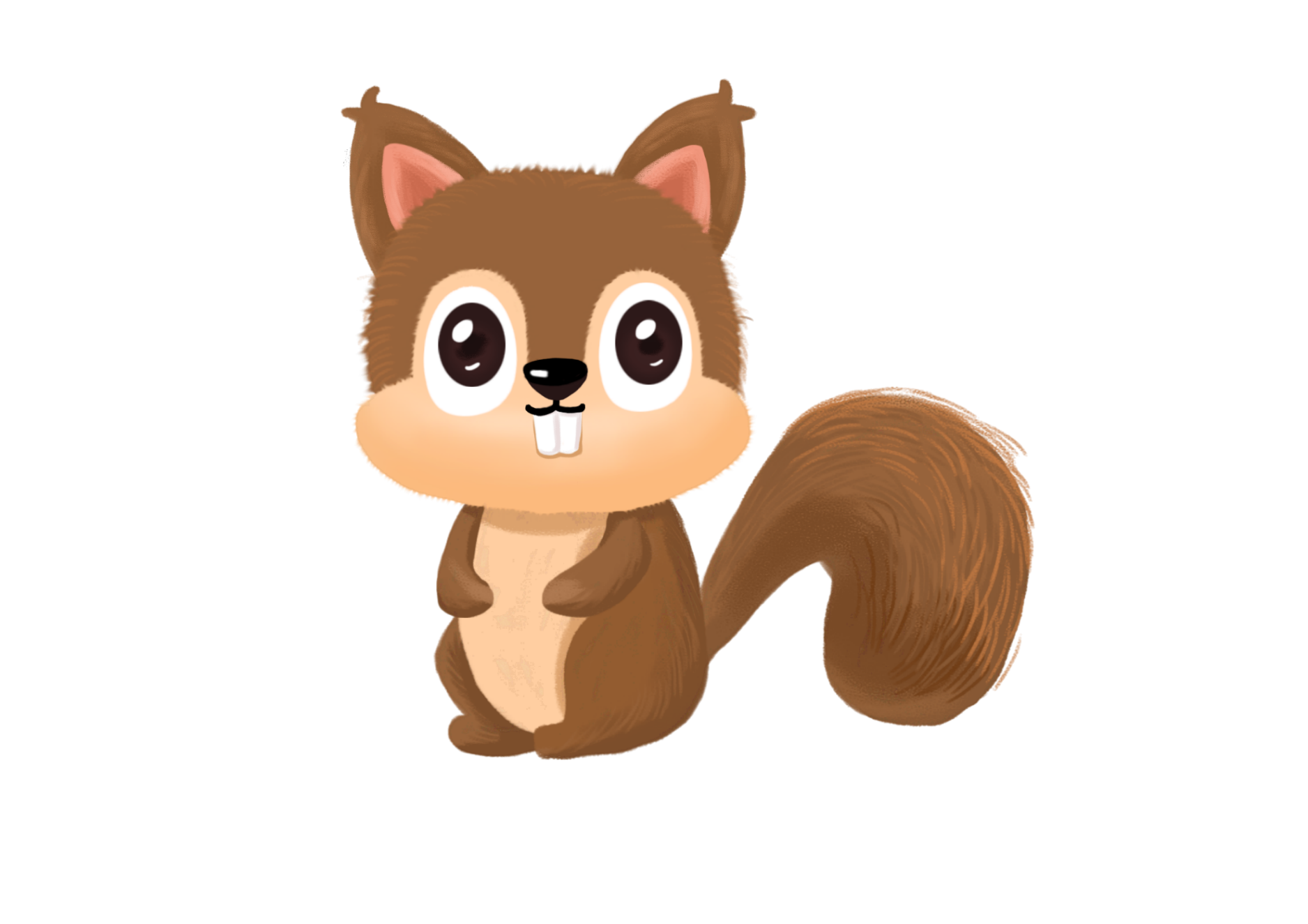 LÀM QUEN
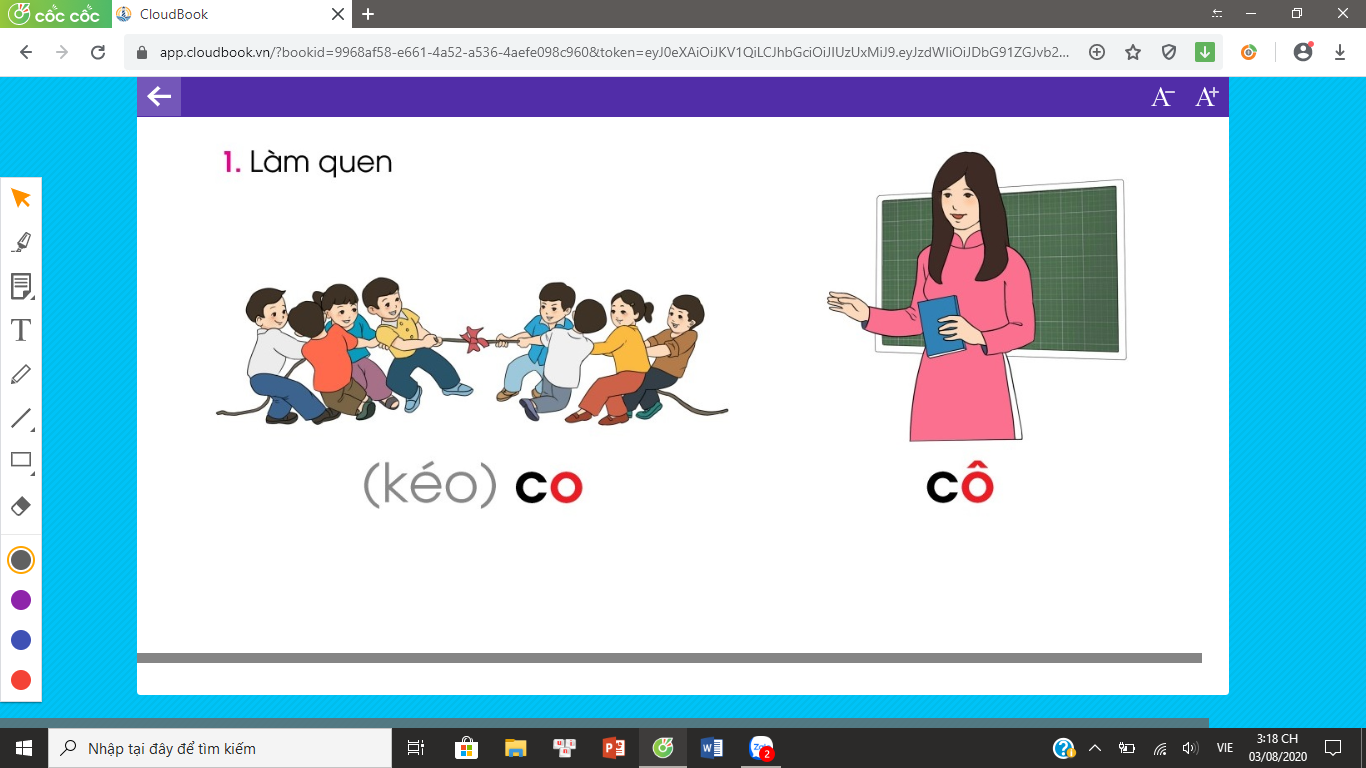 (kéo) co
c
o
co
1.LÀM QUEN
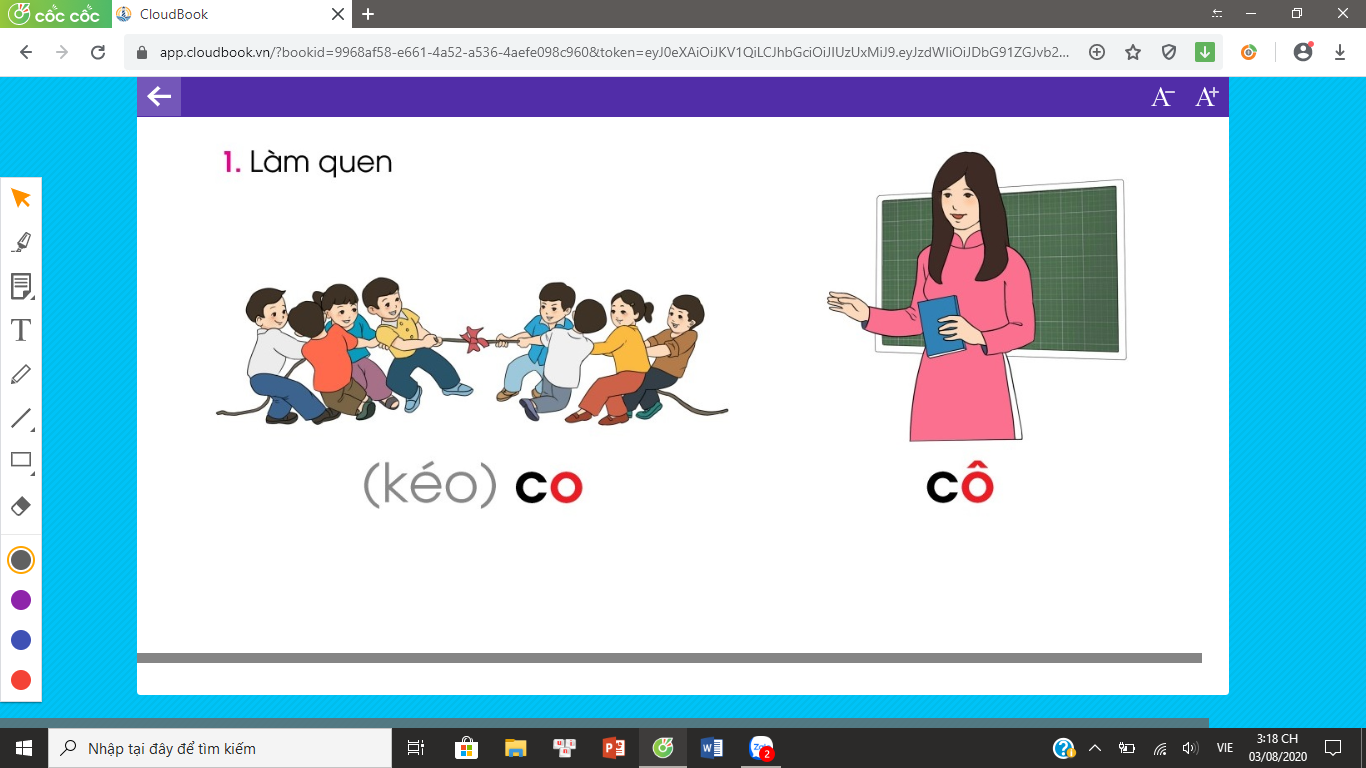 cô
c
ô
cô
Bảng gài
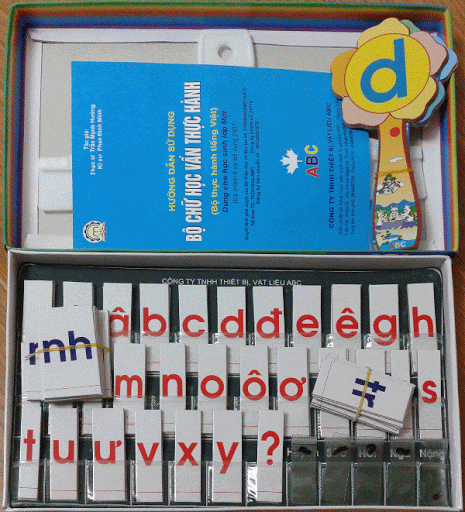 CO
O
CÔ
Ô
So sánh
Ô
O
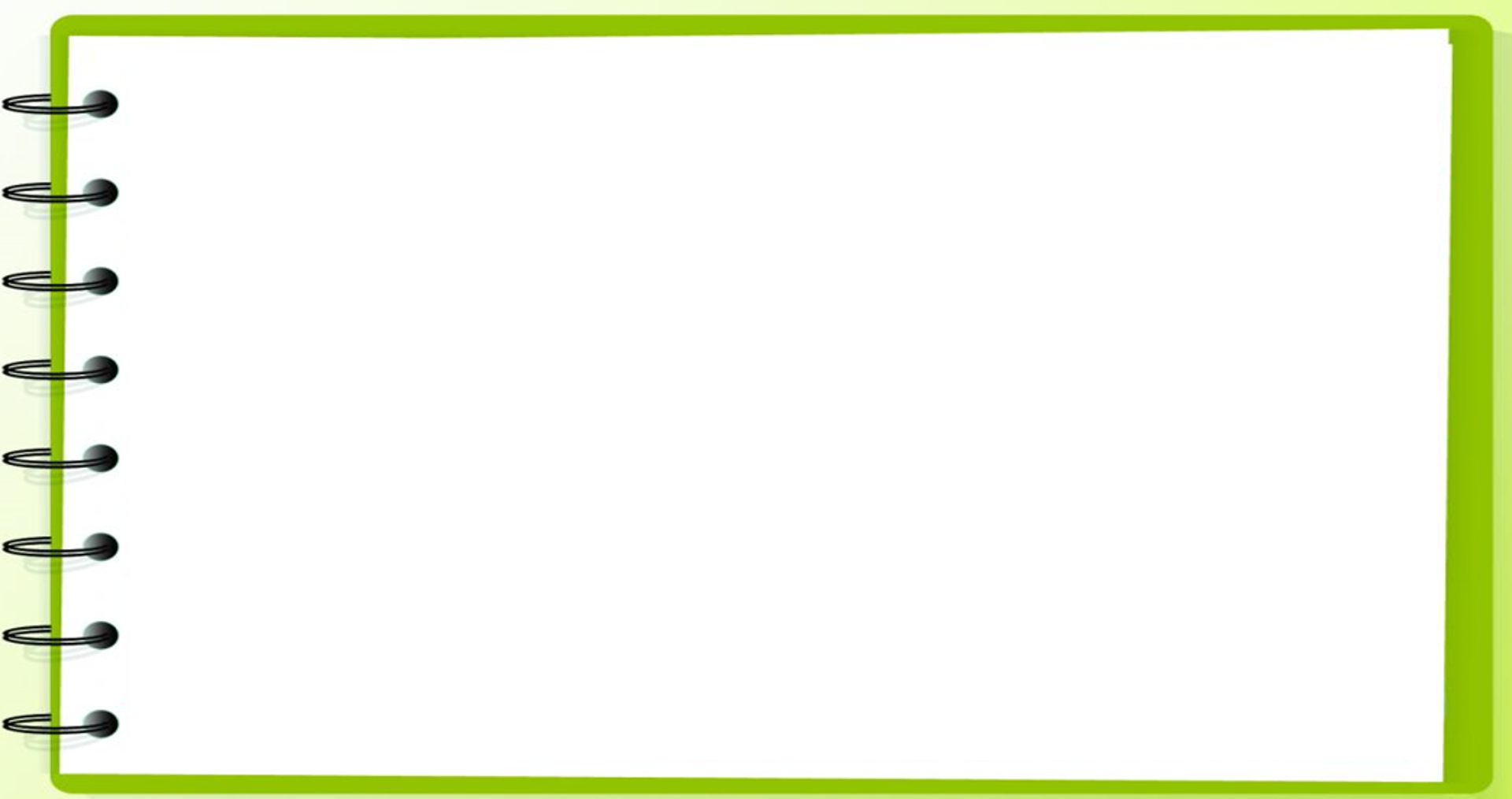 o
ô
co
cô
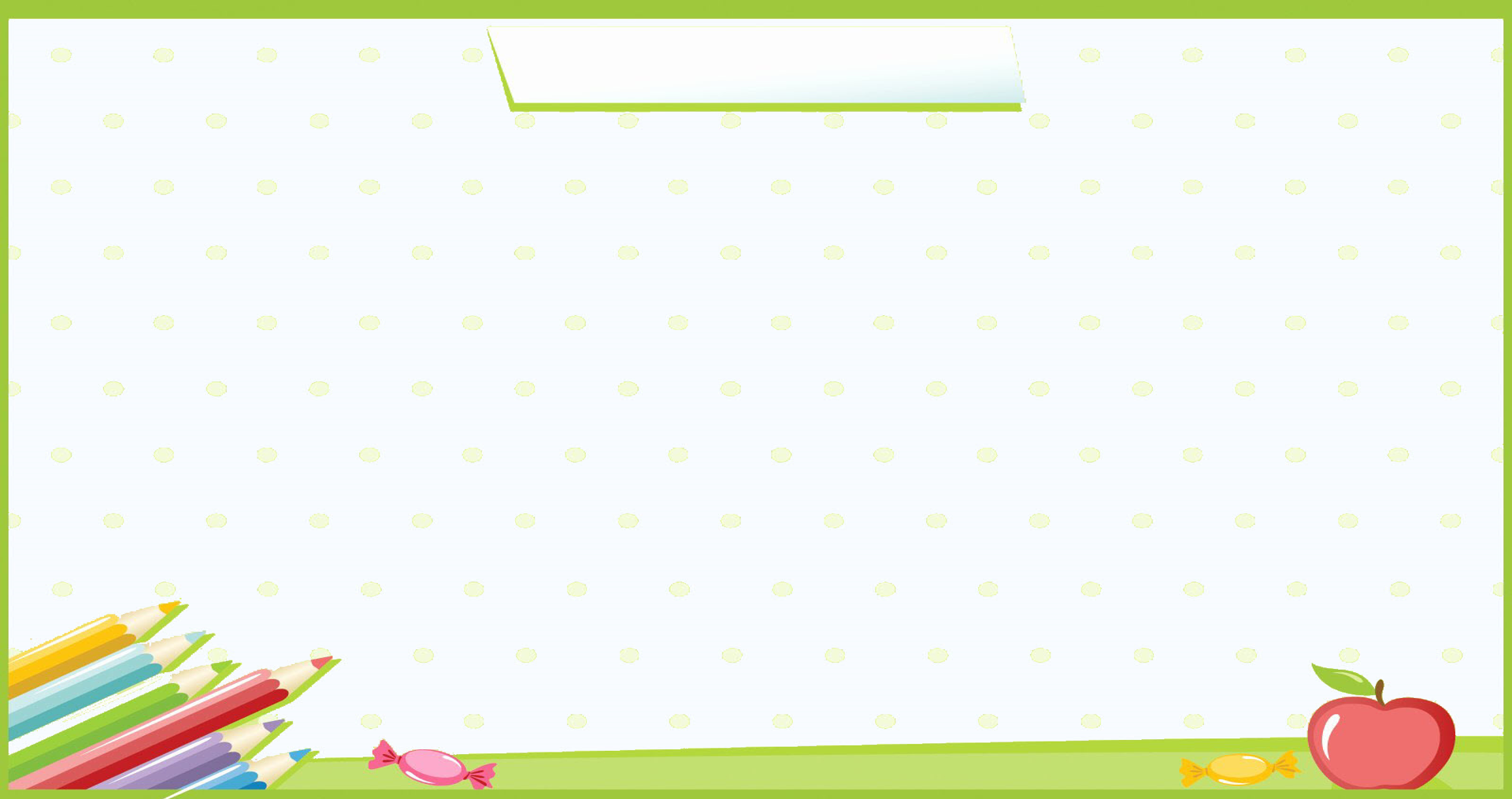 NGHỈ GIẢI LAO
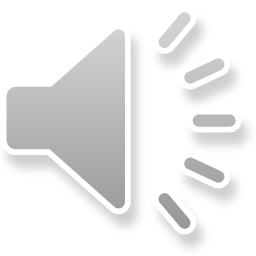 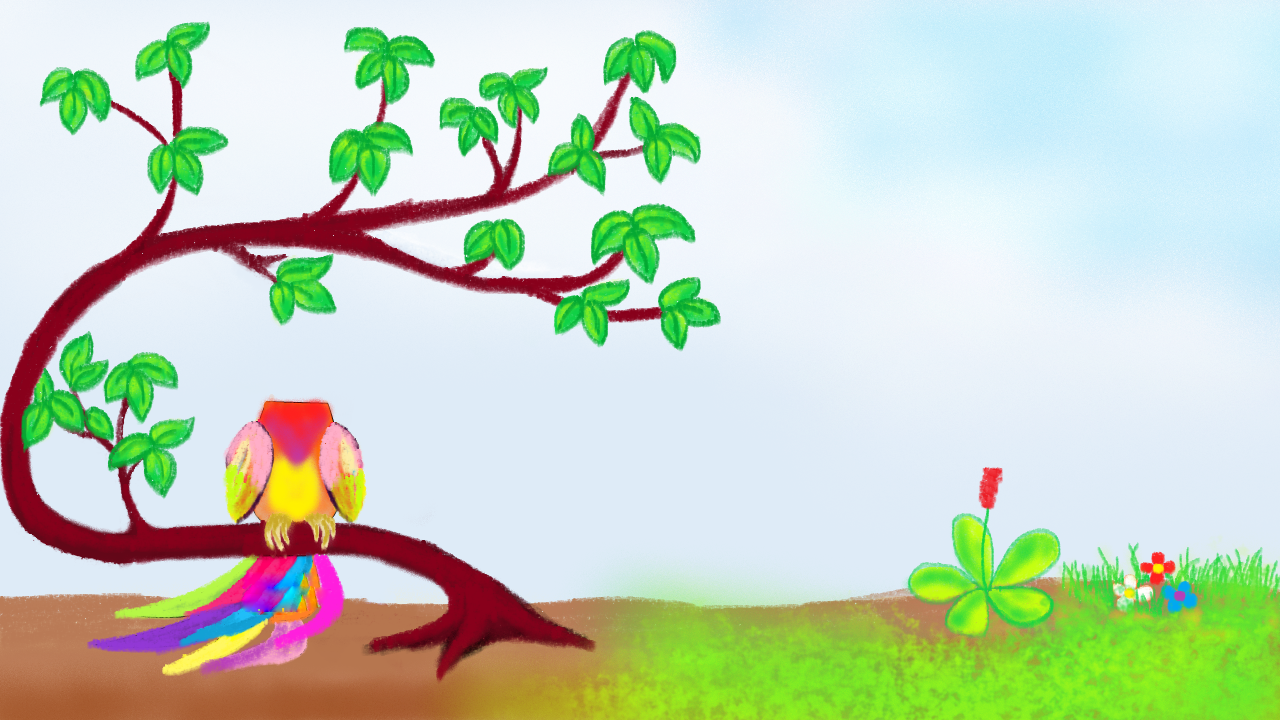 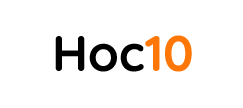 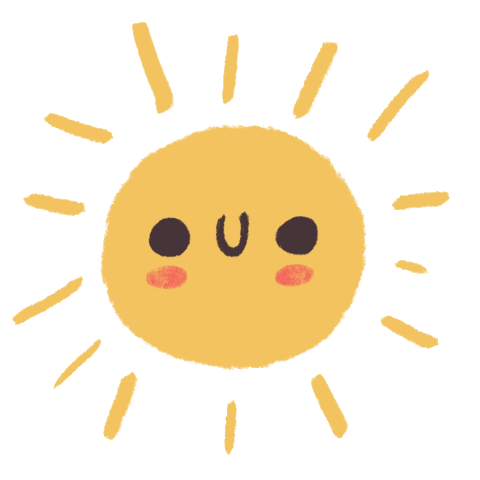 TRÒ CHƠI
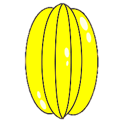 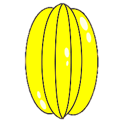 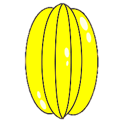 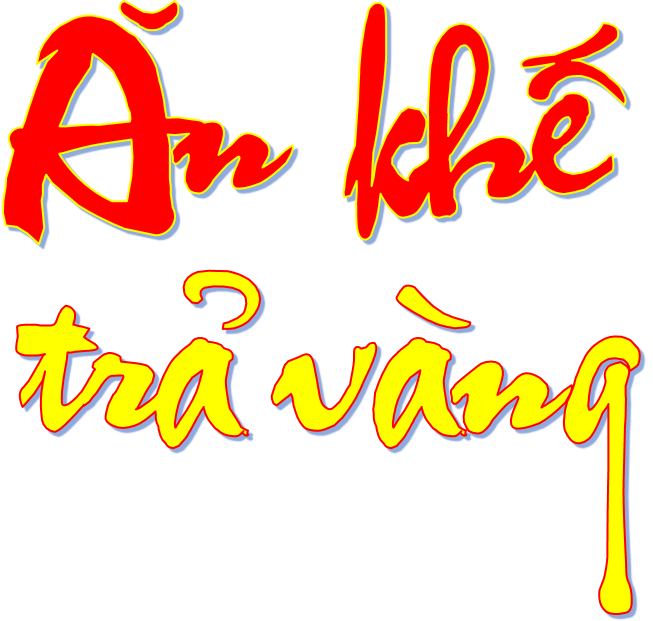 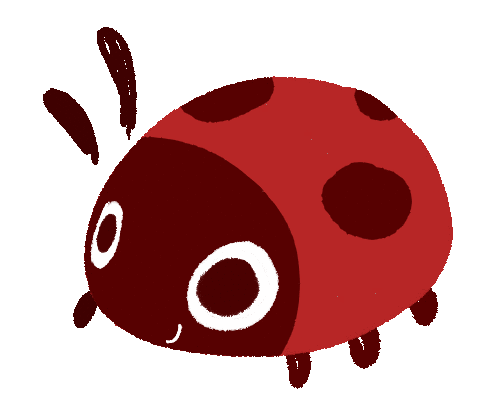 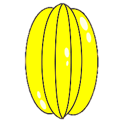 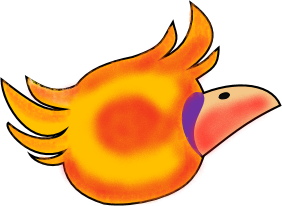 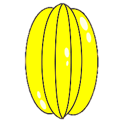 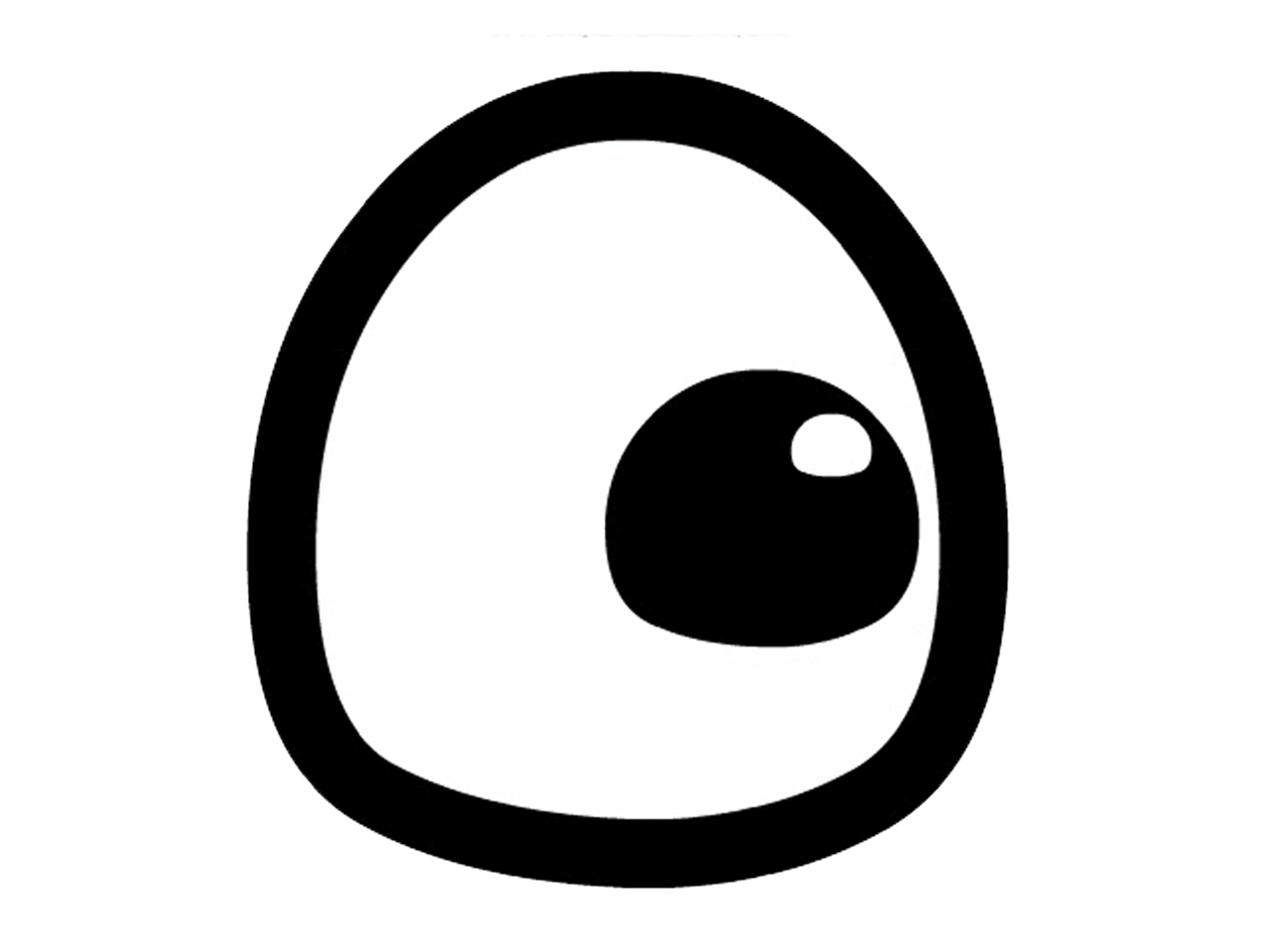 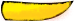 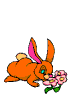 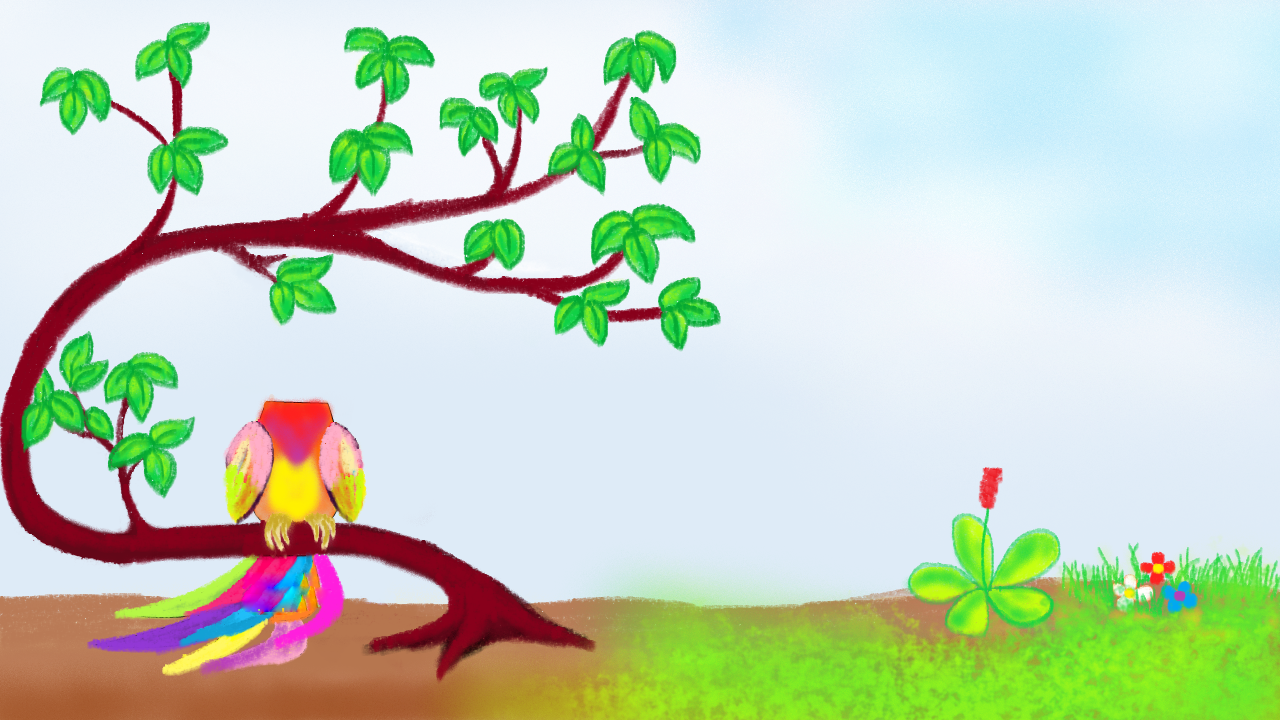 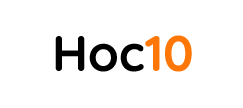 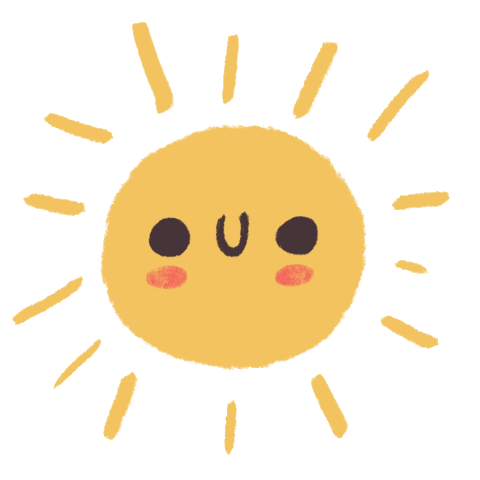 Từ bây giờ những quả khế ngon ngọt này bây giờ là của ta. Muốn ăn khế thì phải trả lời đúng những câu hỏi mà ta đưa ra.
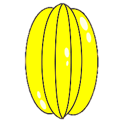 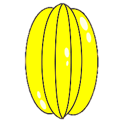 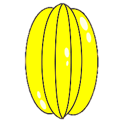 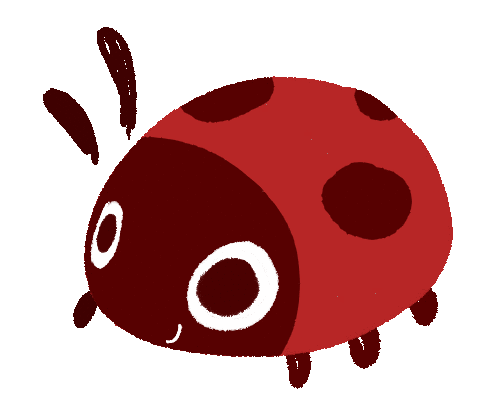 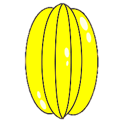 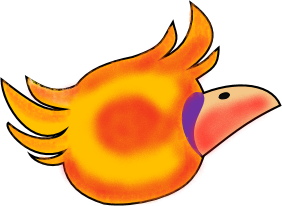 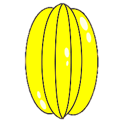 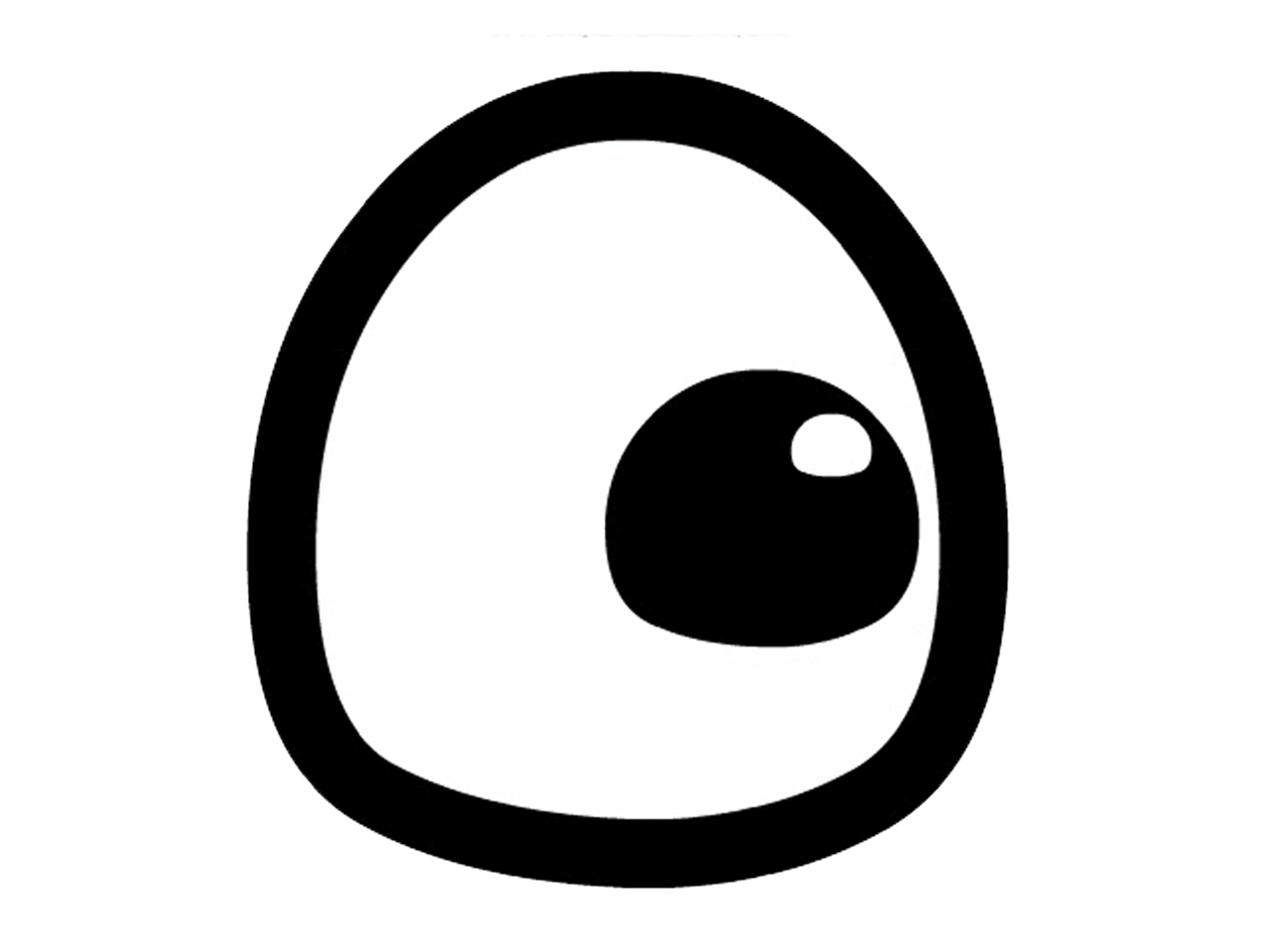 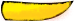 Ăn một quả trả cục vàng
May túi ba gang, mang theo mà đựng.
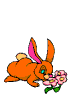 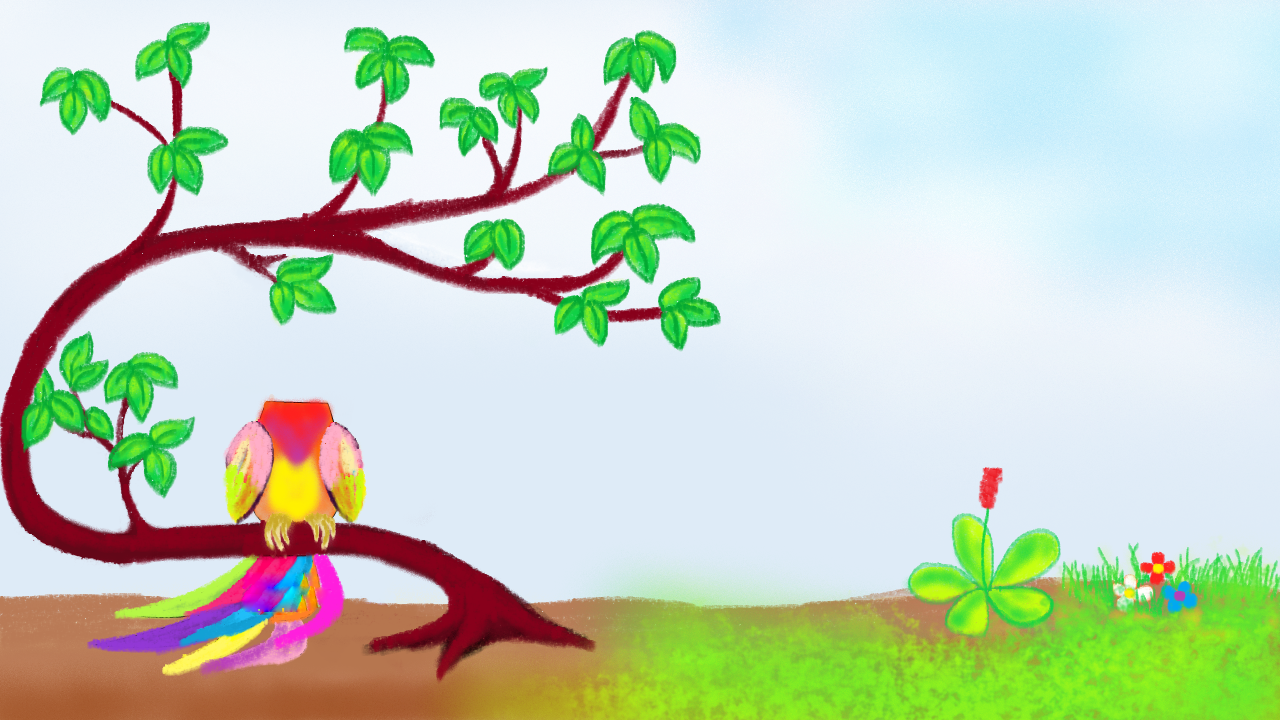 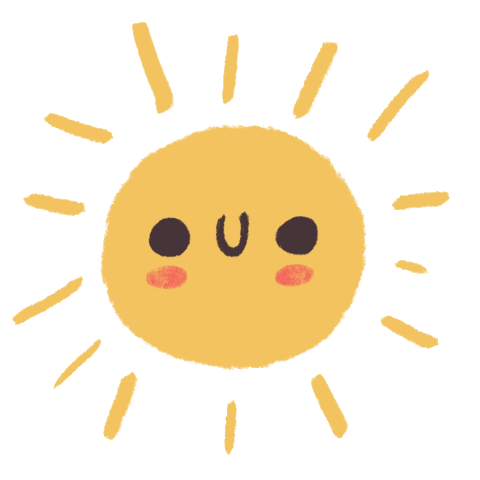 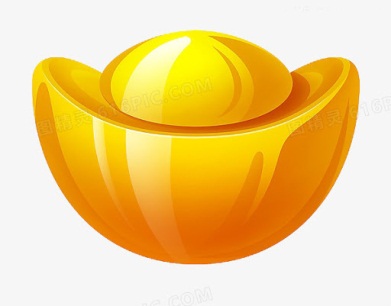 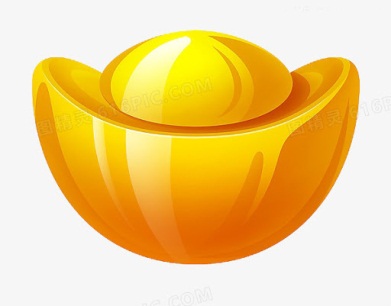 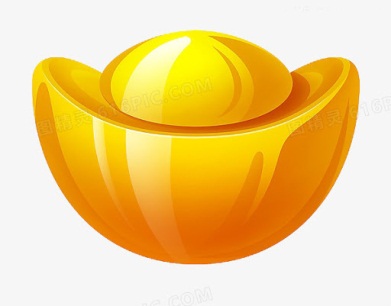 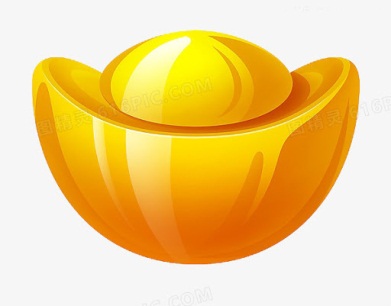 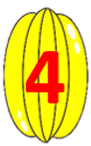 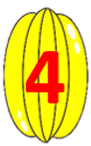 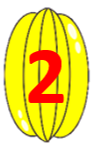 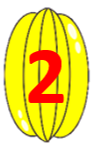 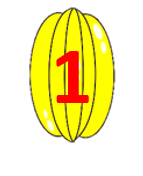 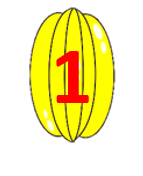 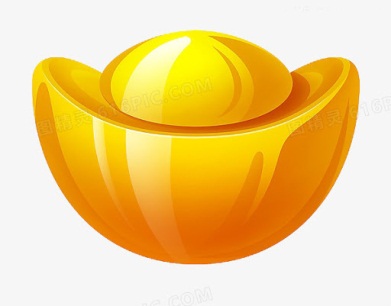 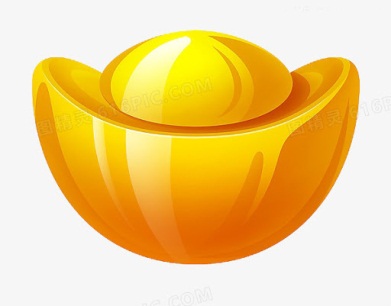 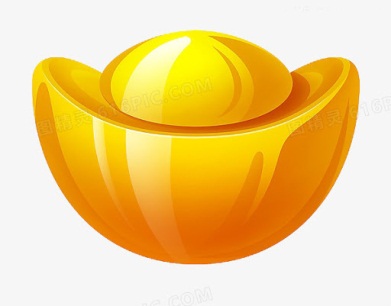 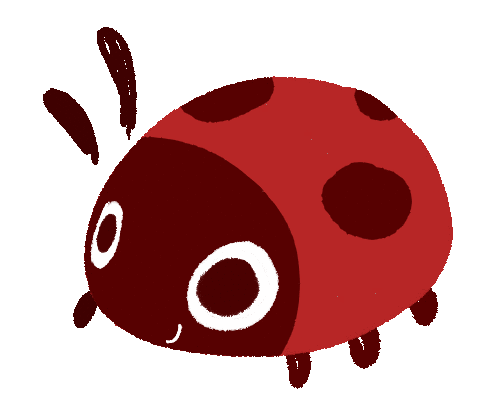 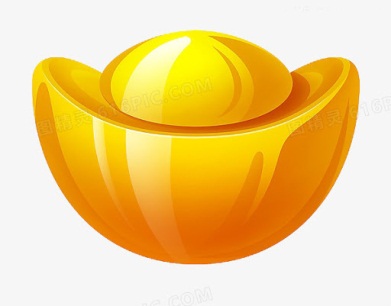 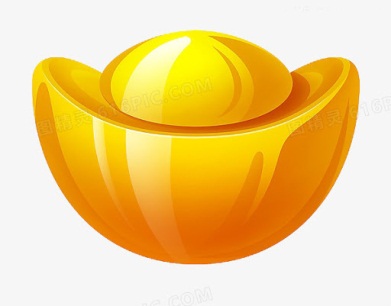 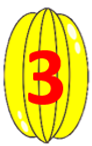 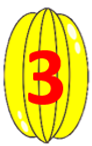 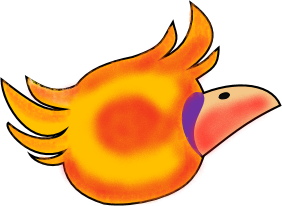 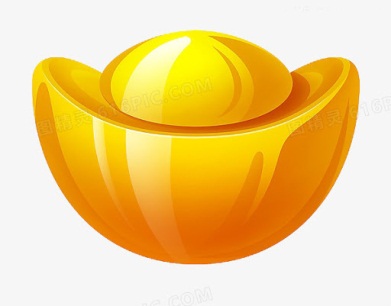 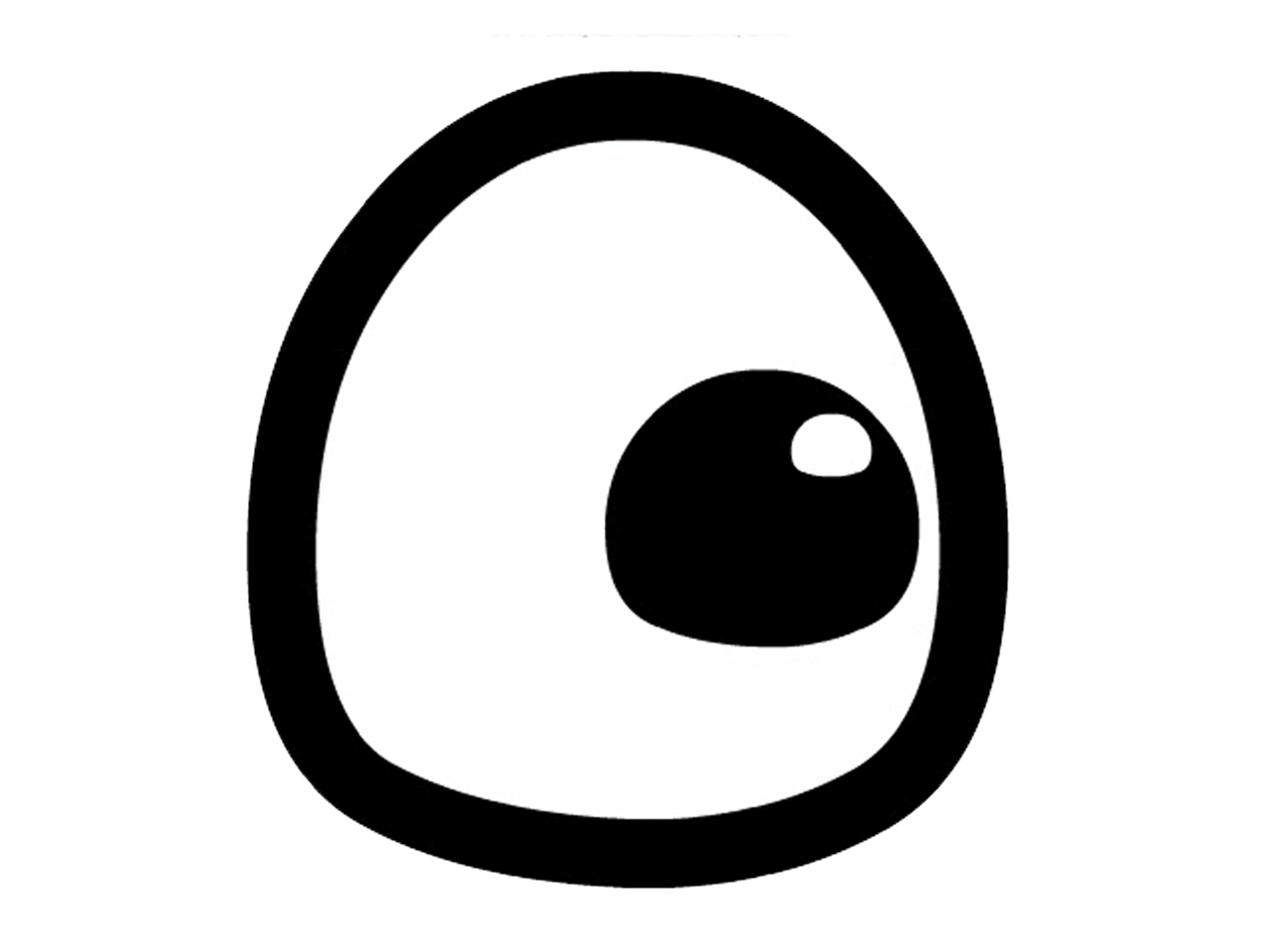 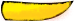 May Mắn
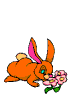 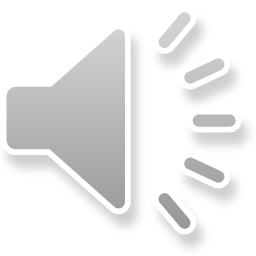 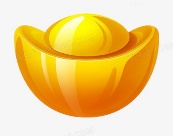 2. Tiếng nào có âm o?
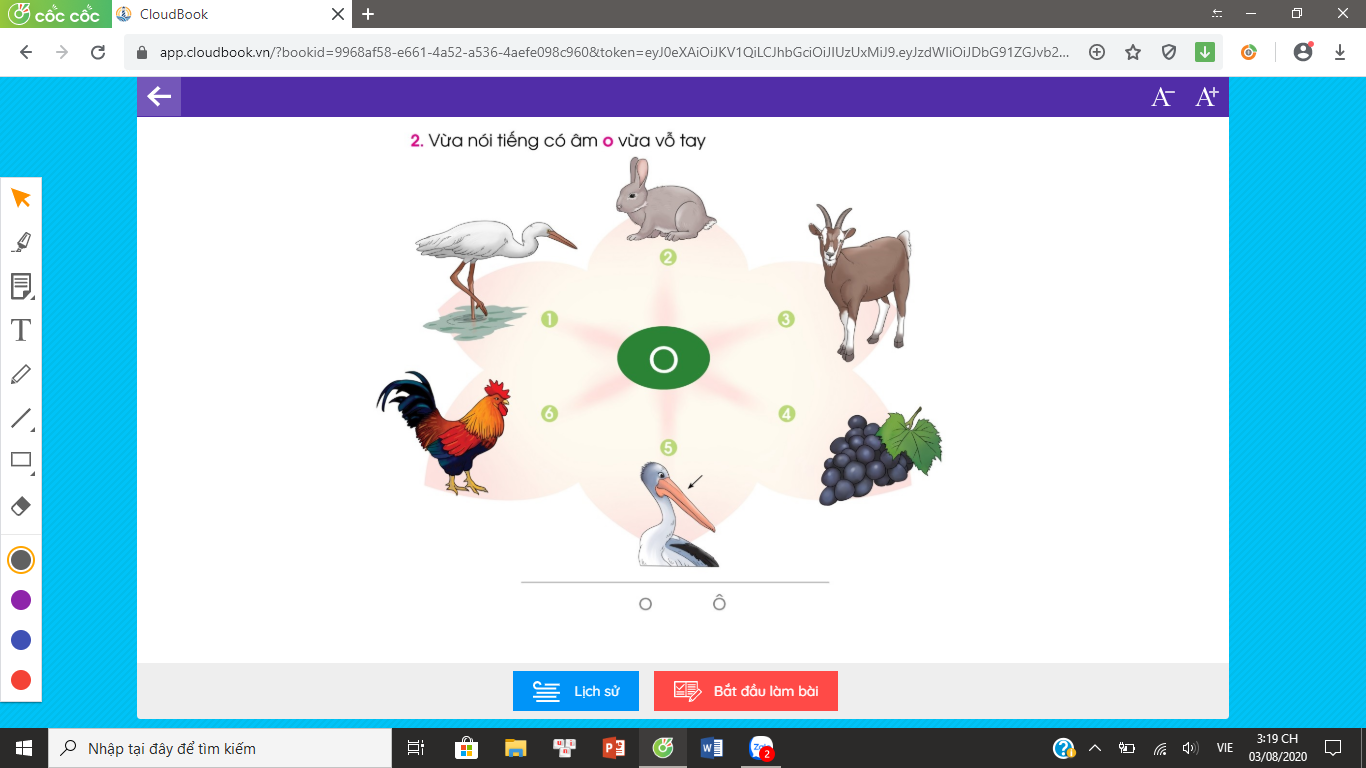 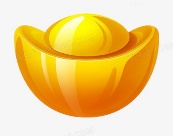 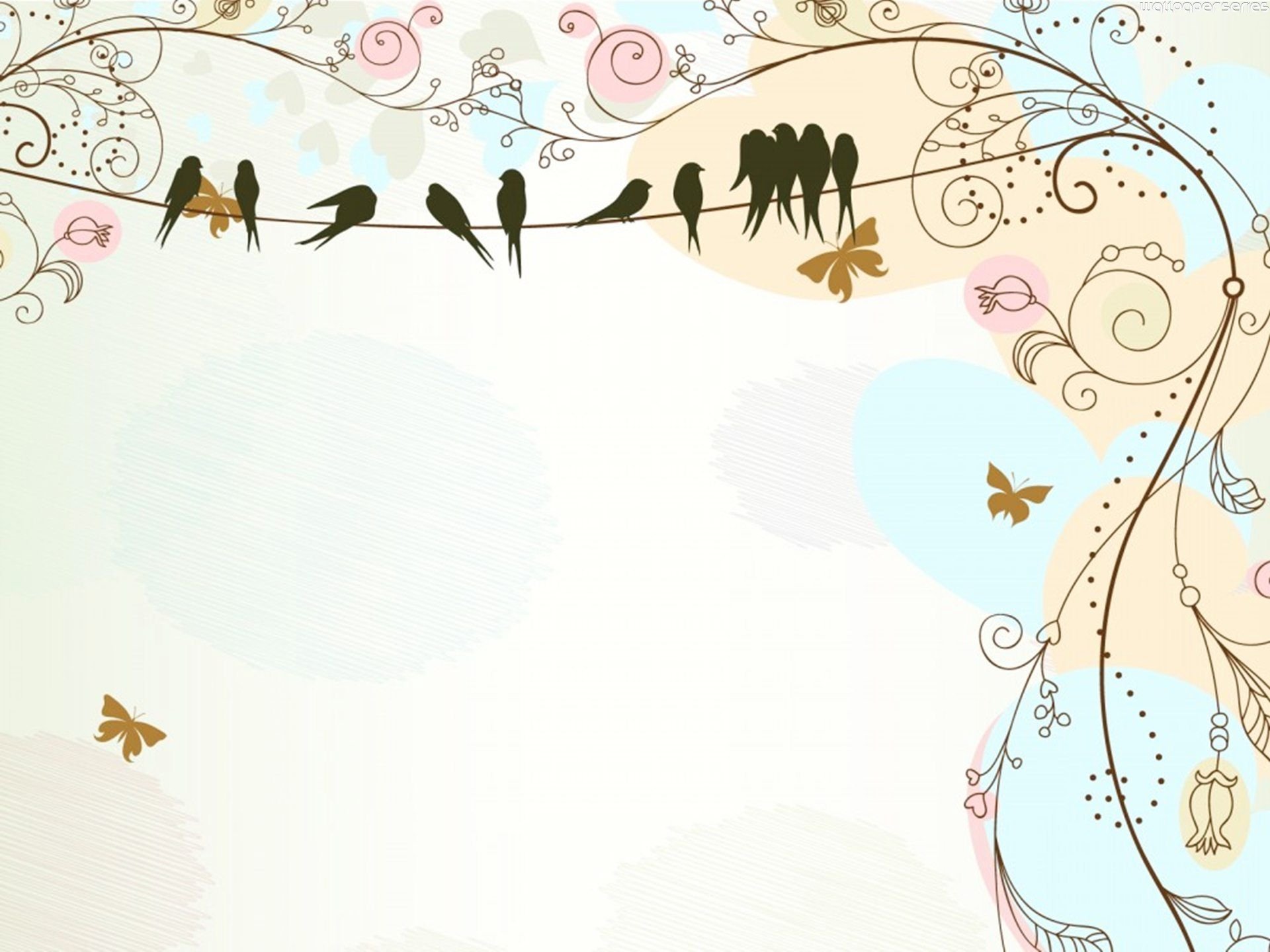 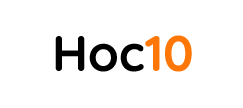 DẶN DÒ